Proposal Report
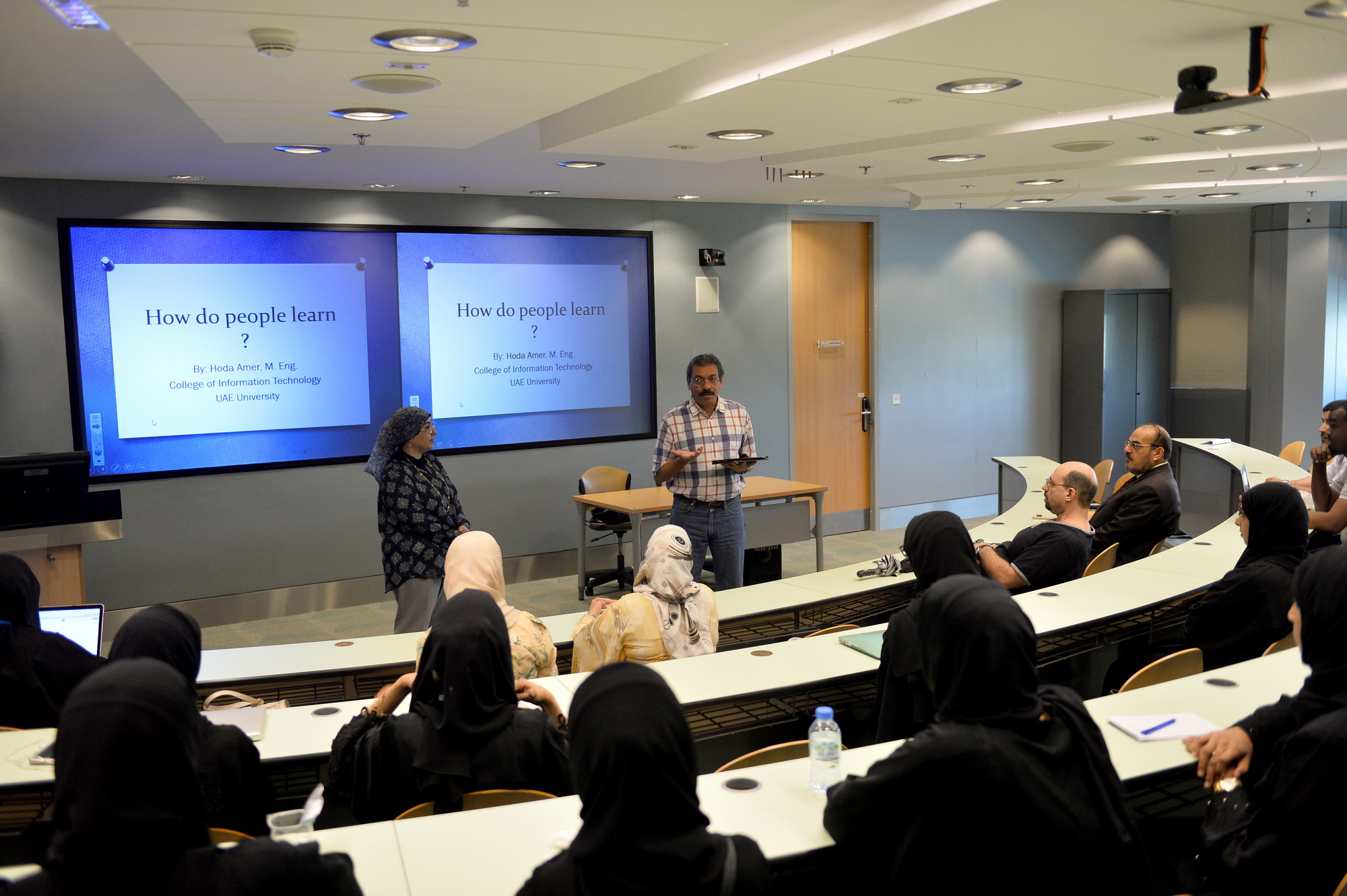 Introduction to Academic English 
for
Business and Economics Students

Week 6, Lesson 2
www.uaeu.ac.ae
2
In this lesson you will:
1.  Collate the survey data

Identify useful information

Create supporting graphs

Prepare a presentation about your data and proposals using PowerPoint

Homework:  
Practice your toothpaste presentation ready to present next lesson
(UAEU, 2017)
IAEB: Boylan
3
Collating the Data
Carry out your survey
Type the data for each question onto the excel spreadsheet
R= researcher
N=the number of respondents
IAEB: Boylan
4
Using the Data
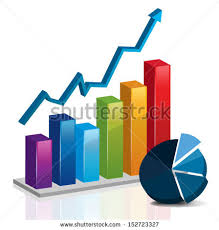 Look at all your team’s graphs.
Choose 4 to use for recommendations
Recommendations can be about any or all of the following:
Product development
Research
Advertising
Marketing
Remember:  You must have the data to support your recommendations.
IAEB: Boylan
5
Using the Data (Cont.)
Identify:
Graphs that show trends

Possible recommendations

Graphs with no useful information - delete
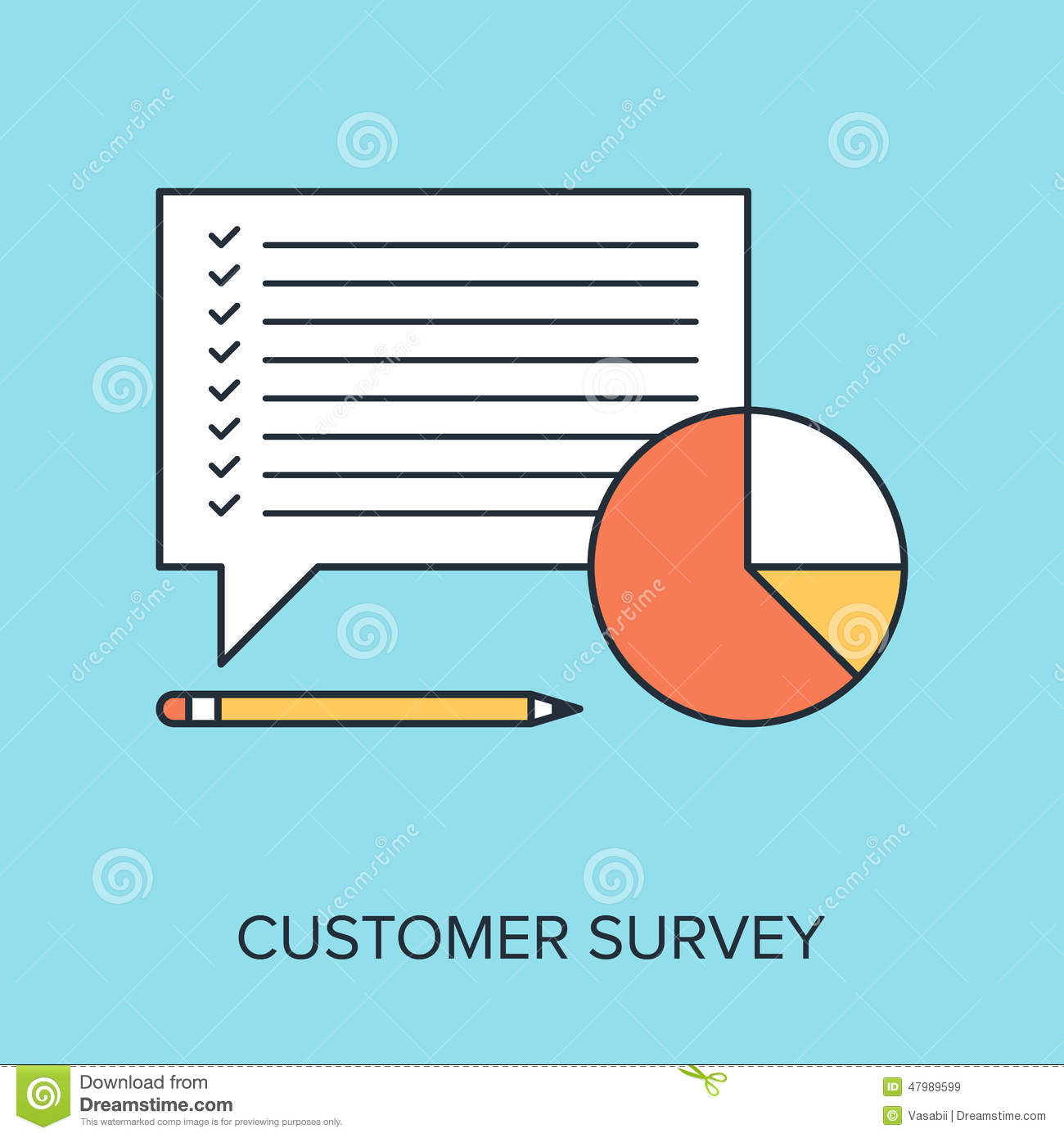 Dalicetrost.com
IAEB: Boylan
6
Collating the Data: Making Graphs
3.  Highlight the answers and the total column
IAEB: Boylan
7
Collating the Data:  Making Pie Charts
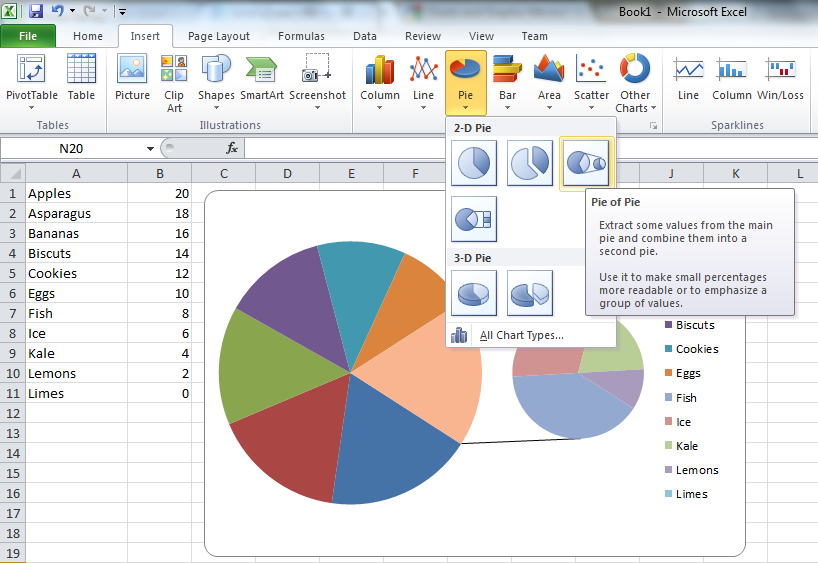 (superuser.com)
IAEB: Boylan
8
Collating the Data:  Making Bar Graphs
www.qimacros.com
IAEB: Boylan
9
Example Pie Chart
Chart Title
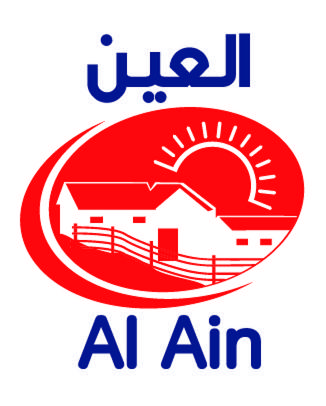 Number of Respondents
Data
Categories
Speaker Details
Shaika Al Ketbi, 20179999, Section 599, 10.10.2017, Speaker C
IAEB: Boylan
10
Extra Information
For more information on making pie charts watch
https://www.youtube.com/watch?v=Ztz1gvLwPS8

For more information on making bar graphs watch
https://www.youtube.com/watch?v=dwaoJYSiTZ0
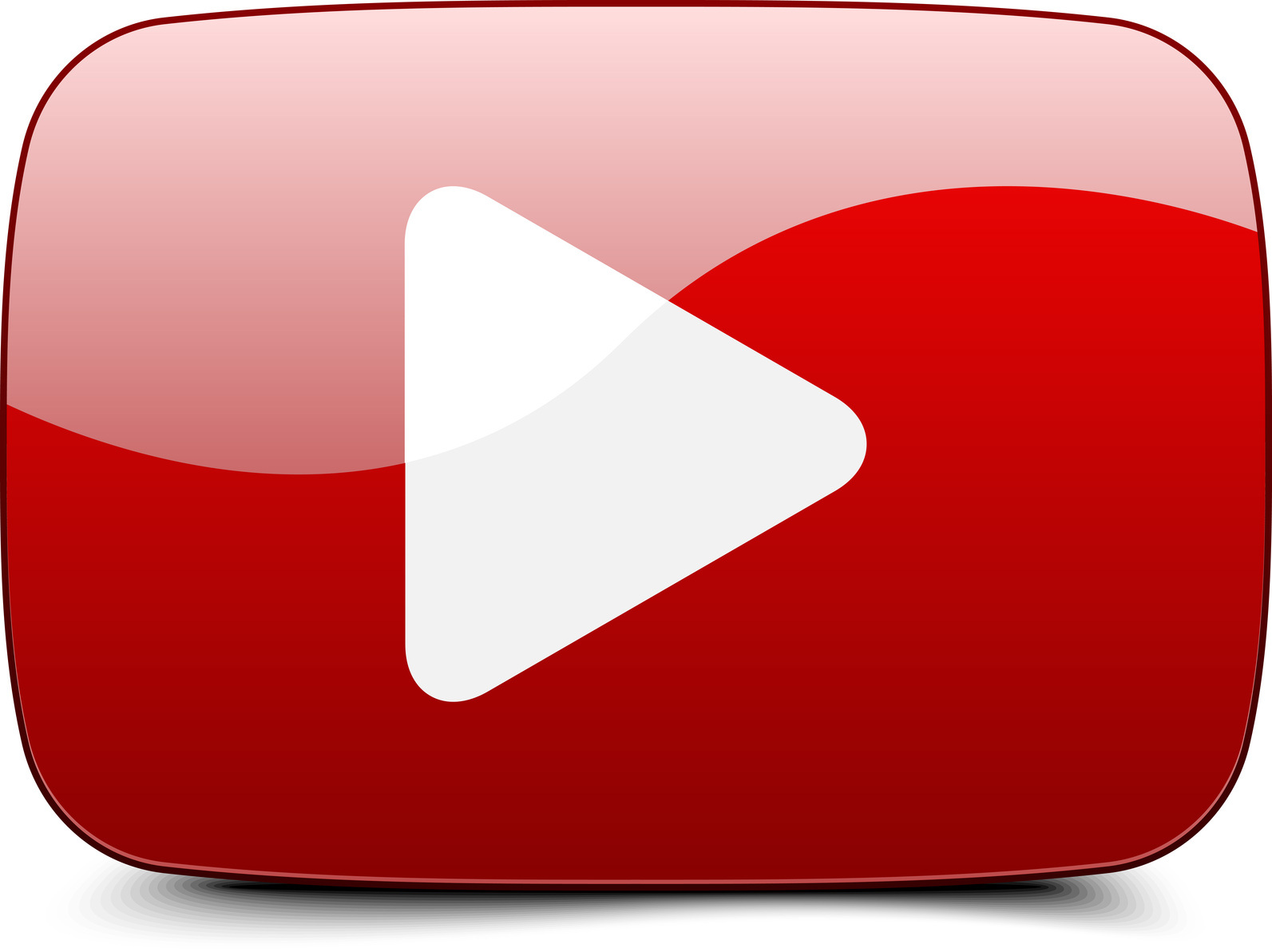 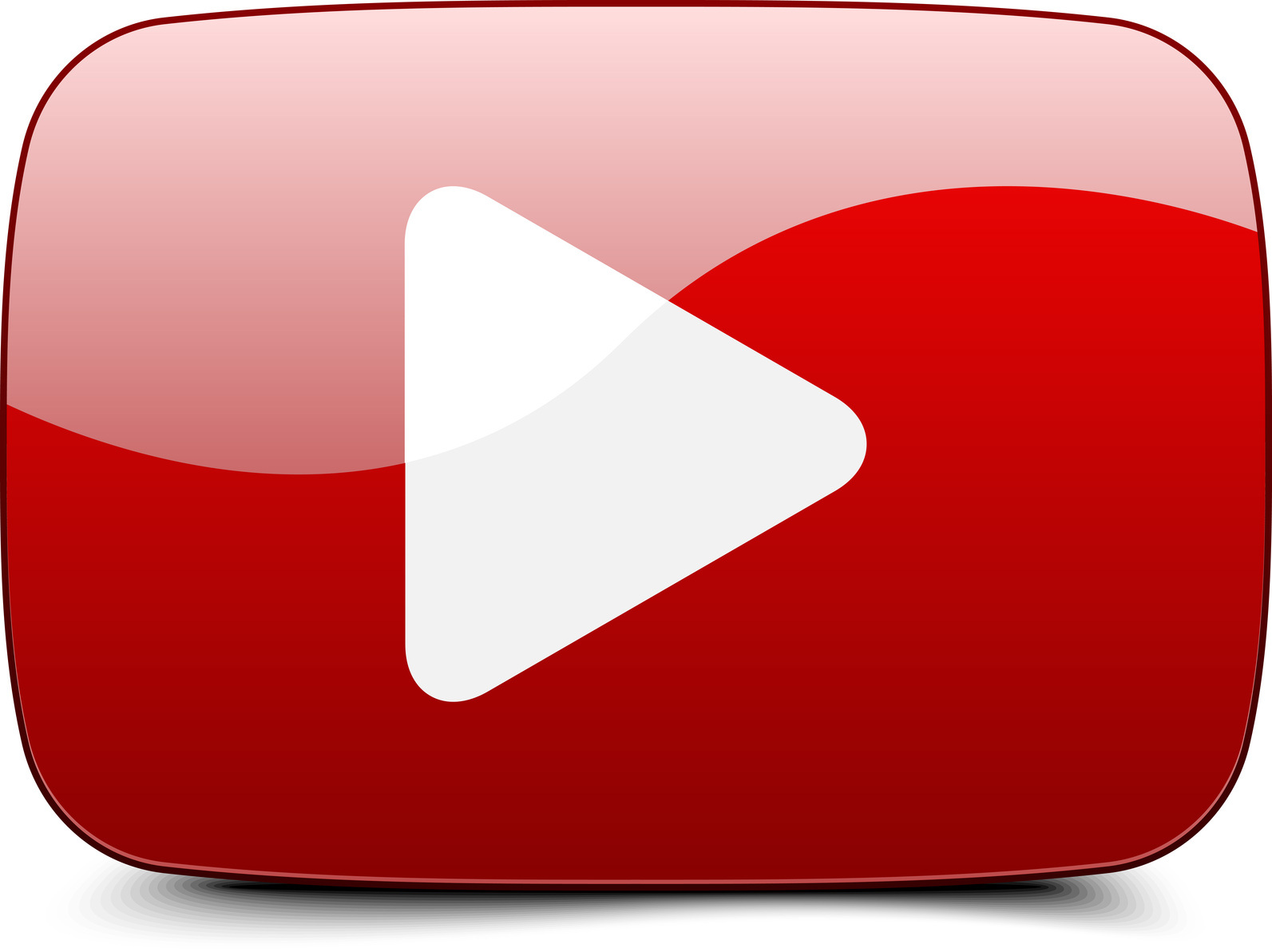 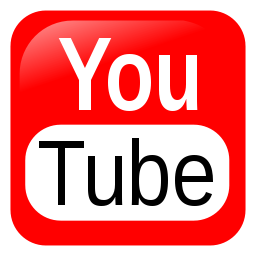 IAEB: Boylan
commons.wikimedia.com
11
Collating the Data:  Over to You
Use the data from your toothpaste survey and:
complete the toothpaste collation excel spreadsheet 
make graphs for each question
choose the most useful 4 graphs (use the focus question to help you)
create your graphs 
practice your presentation (1 graph/person)
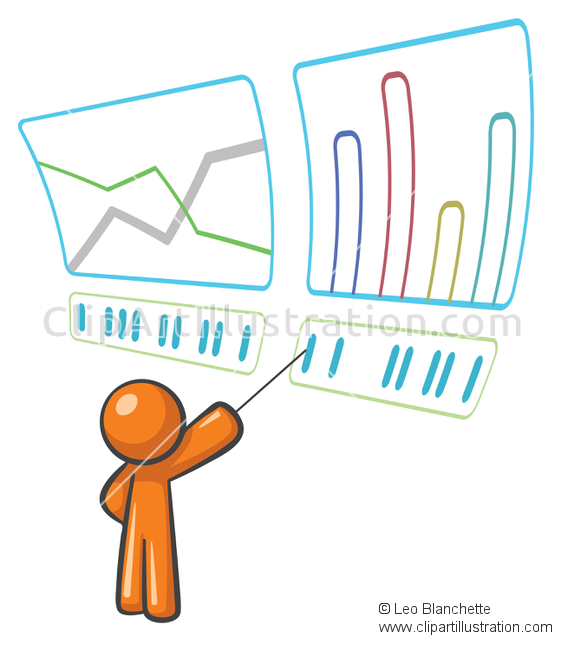 IAEB: Boylan